Prácticas docentes para la enseñanza de la lectoescritura en aulas multigrado
Melba Castillo y Rafael Meza
CIASES/UCA
10 de agosto 2018
Antecedentes
Proyectos que han trabajado para mejorar la enseñanza en aulas multigrado: mínima incidencia
58% de la matrícula total en primaria es rural
En 2017, las escuelas multigrado: 34% de la matrícula de primaria
Resultados por debajo del promedio regional en LE en TERCE 2014 (478 vs 510)
Desde 2015 el Método FAS fue establecido como método único para la enseñanza de LE en primer grado
[Speaker Notes: Desde 2015 el gobierno impulsa la enseñanza de la lectoescritura inicial a través de un método único: Fonético, Analítico, Sintético (FAS) que se aplica por igual en aulas multigrado y regulares.  Sin embargo, no hubo una evaluación previa sobre dicho método y su funcionamiento y tampoco se estableció una línea de base que permitiera más adelante conocer los avances. Sabemos por otra parte que los niños no están aprendiendo a leer como se esperaría y que en las aulas multigrado los resultados son peores. Por eso, propusimos esta investigación.]
Problema
En Nicaragua actualmente, no existen referentes metodológicos para la enseñanza de la lectoescritura en aulas multigrado
Nula formación docente en modalidad multigrado
Currículo único, desarrollado para el medio urbano
Objetivo
Identificar prácticas docentes que podrían contribuir a mejorar la enseñanza de la lectoescritura inicial en la modalidad multigrado
Revisión de la literatura: Algunas propuestas para la enseñanza de LE en Multigrado
[Speaker Notes: Comentar 
Kivunja (2014) multigrado: en donde la enseñanza se desarrolla con estudiantes pertenecientes a grados o niveles diferentes, instruidos en una sola clase, con un mismo profesor y al mismo tiempo

La circulación de saberes se refiere a “las posibilidades de interacción entre niños de diferentes edades y el particular vínculo que aparece desde los más grandes hacia los más pequeños” (Santos Casaña, 2011, p. 4). 

El territorio rural presenta características propias junto con estilos de vida y saberes locales distintos de los de las ciudades. Estos forman parte de las señas de identidad de la escuela y pueden (y deben) ser incorporados al currículum escolar (Boix, 2011, p.10).

Estrategias posibles 
El juego para mejorar las habilidades lectoras (Cadavid et. al., 2014)
Escritura de textos mediante pautas colectivas de corrección para mejorar habilidades metacognitivas (Ochoa Angrino et. al., 2008; 2010)
Rutinas de pensamiento para mejorar la comprensión lectora (Salmon, 2008)
Programa de 100 días basado en la Neurociencia (Abadzi, 2013)]
Metodología
La investigación indagará sobre las dificultades, restricciones y éxitos de algunas de las practicas seleccionadas en aulas multigrado en Nicaragua.
Resultados esperados
Hallazgos actualizados.
Línea de investigación y metdología. 
Nacional y regional.
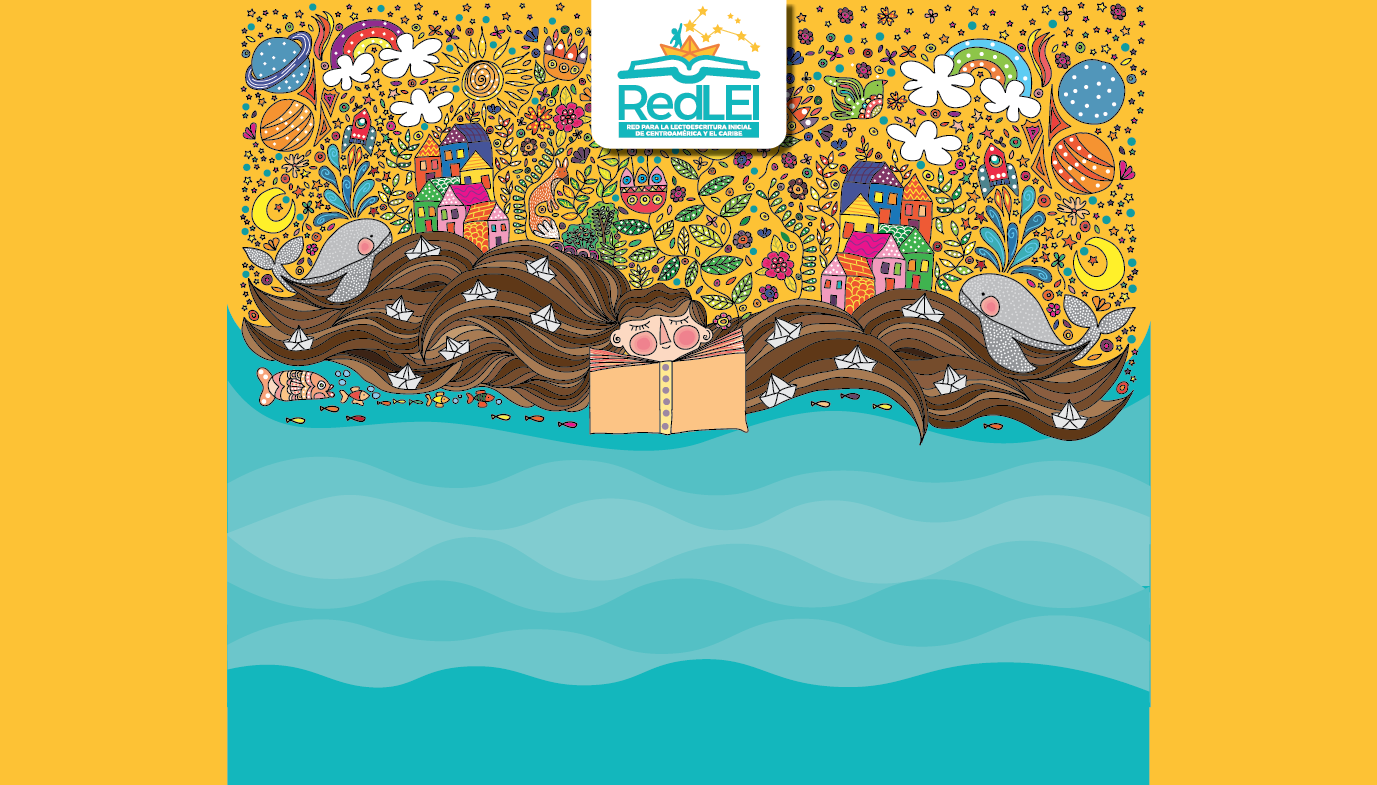 Facebook: Red para la Lectoescritura 
de Centroamérica y el Caribe 
Tweeter: @redlei CAC
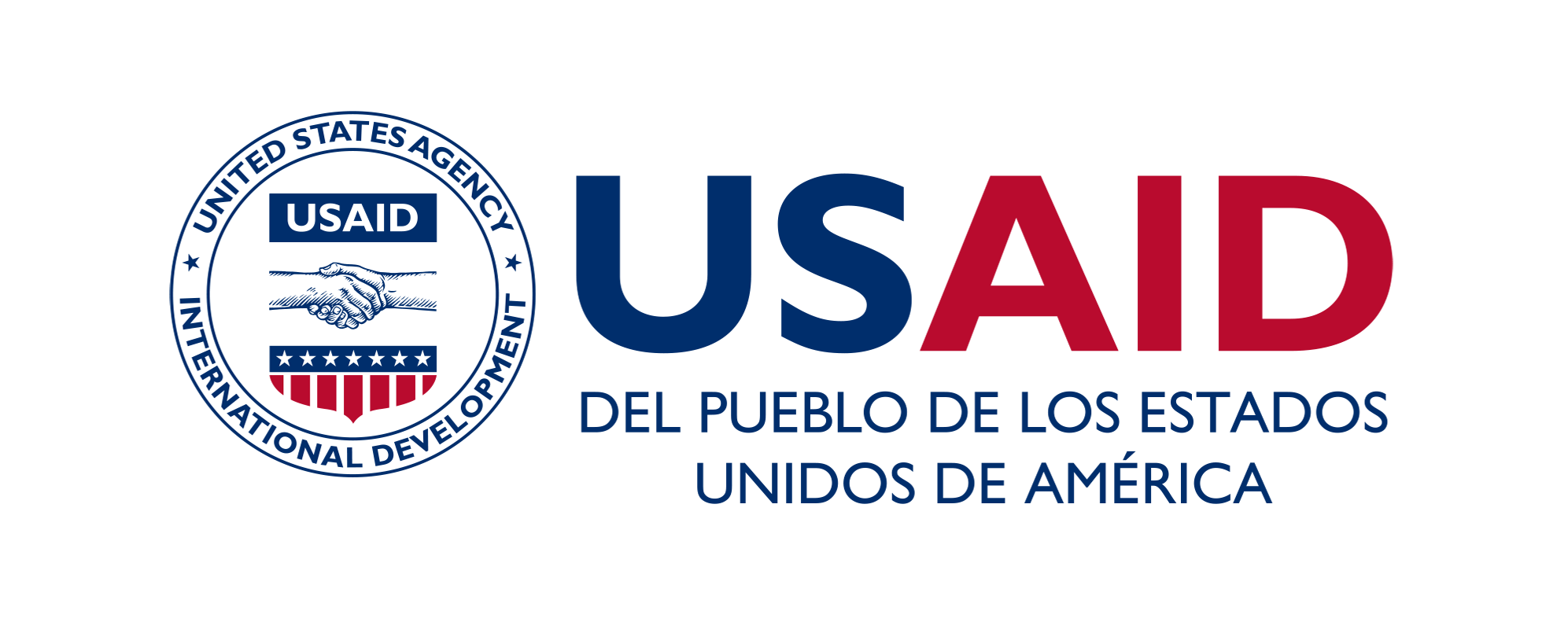 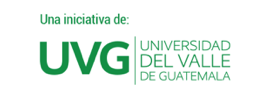 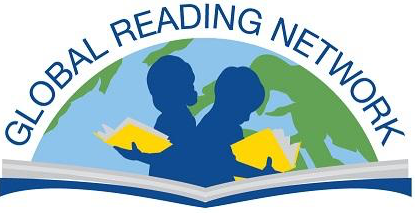 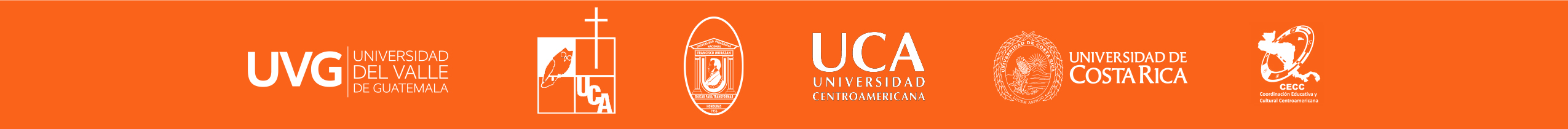 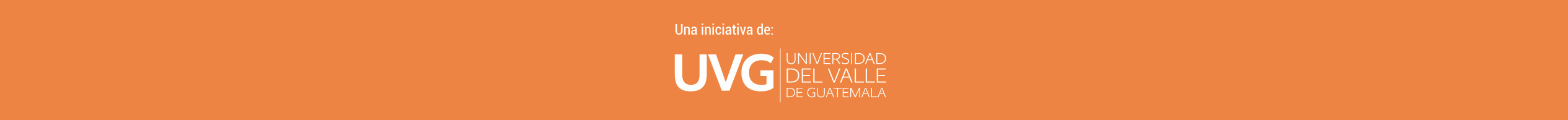 7